НАЦІОНАЛЬНИЙ УНІВЕРИСТЕТ БІОРЕСУРСІВІ ПРИРОДОКОРИСТУВАННЯ УКРАЇНИ
Кафедра конструювання машин і обладнання
Гурток: КОНСТРУЮВАННЯ МАШИН
ЗВІТ ПРО ДІЯЛЬНІСТЬ НАУКОВОГО ГУРТКА
ЗА 2021 – 2022 НАВЧАЛЬНИЙ РІК
Керівники:  к.т.н., доц. Рибалко Вячеслав Миколайович, 
Ст. викл. Матухно Наталія Вікторівна.
СПИСОК УЧАСНИКІВ НАУКОВОГО ГУРТКА
Марченко Ілля  – МОБ 2001
Дяченко Олег – МОБ 2101
Стрілець Дмитро – МОБ 2101
Попович Костянтин – ГМАШ 1802
Оксімчук Богдан – ГМАШ 1802
Непростий Назар – МОБ 2101
ПУБЛІКАЦІЇ НАУКОВОГО  ГУРТКА

За 2021 – 2022 навчальний рік опубліковано 1 теза доповіді
РОЗРОБКА КОНСТРУКЦІЇ ПУНКТУ СОРТУВАННЯ ПАПЕРОВИХ ВІДХОДІВ
Технологічна схема пункту сортування паперу
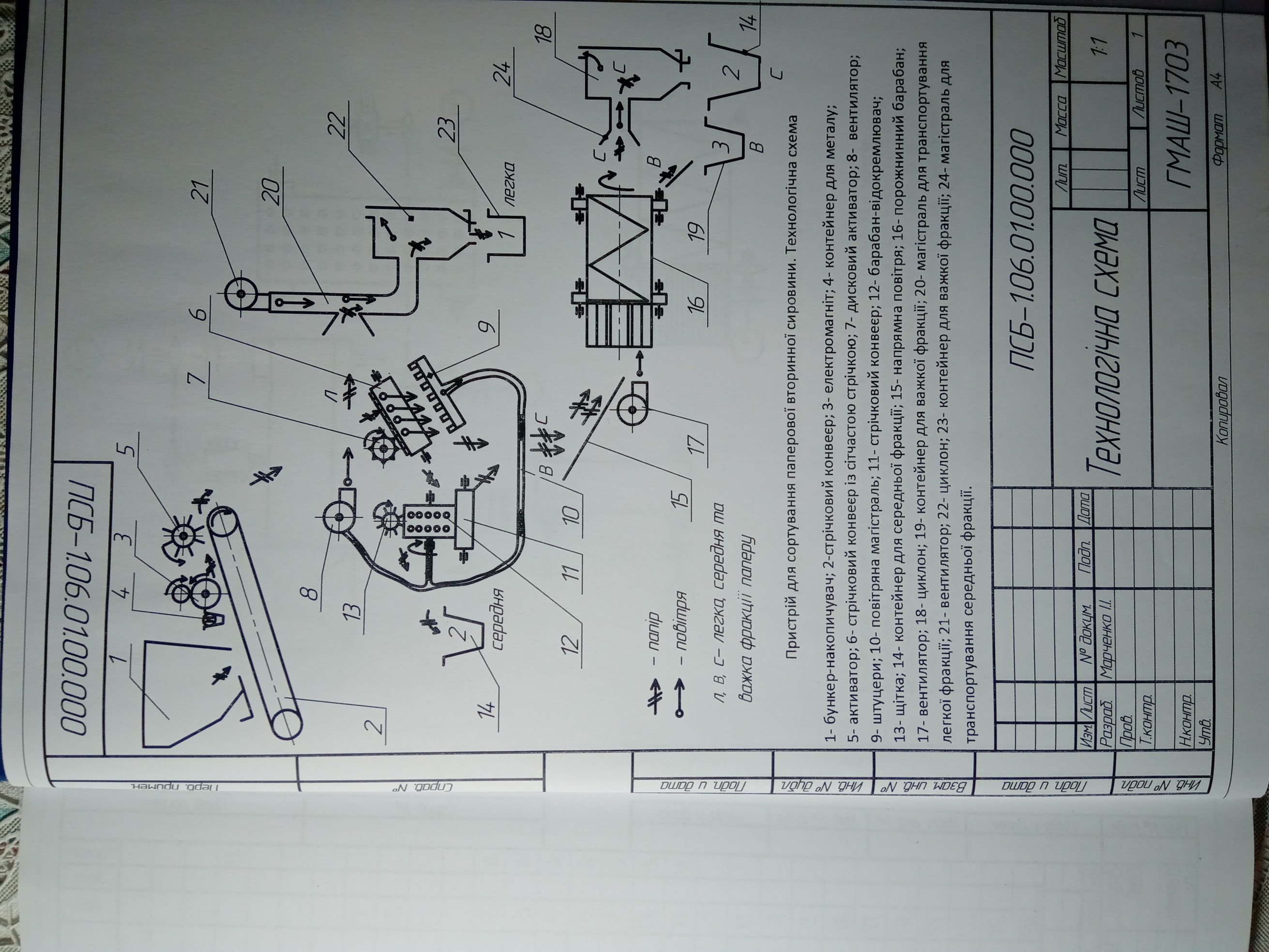 Кінематична схема пункту сортування паперу
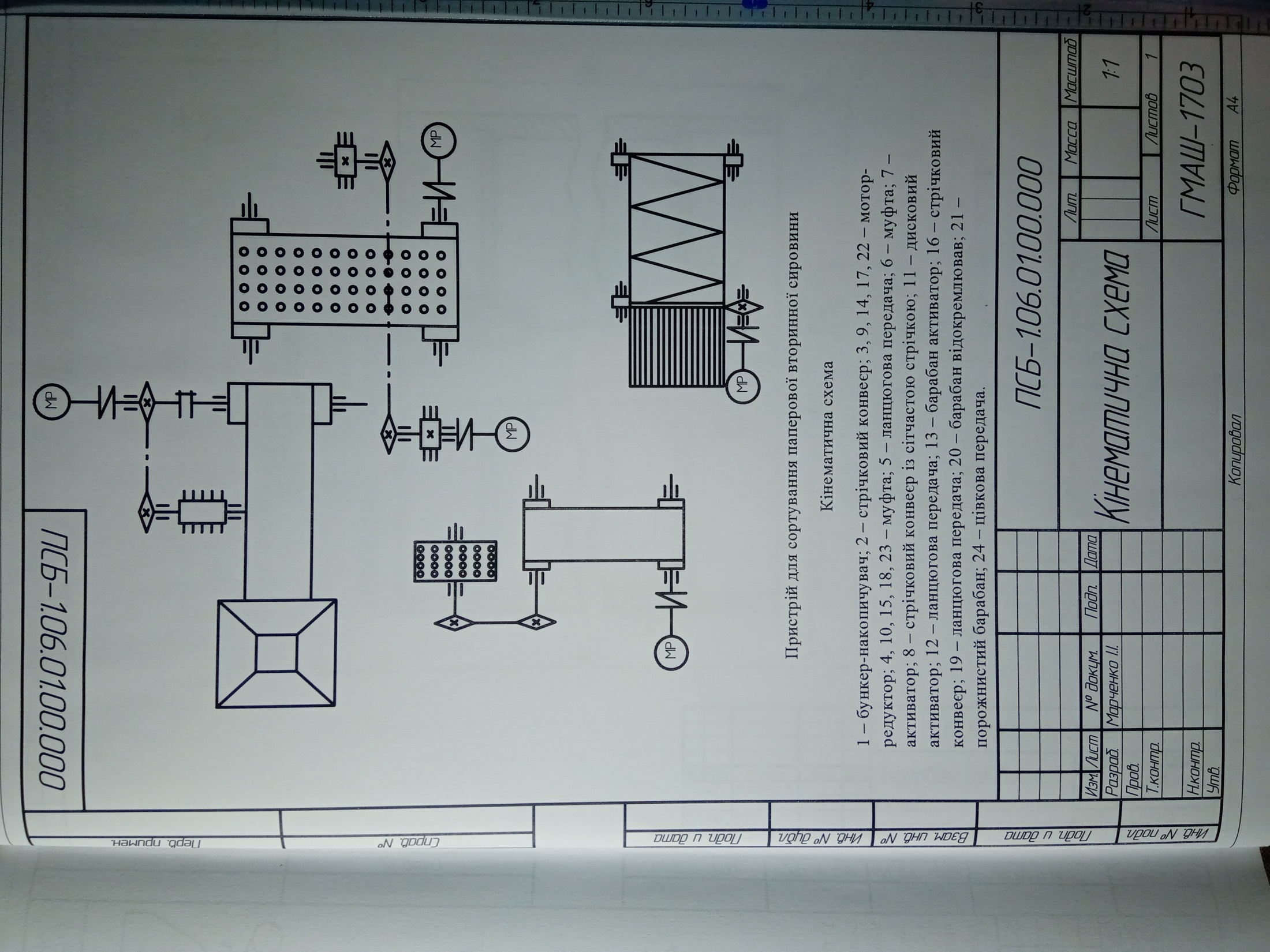 Складальний кресленик приводного валу
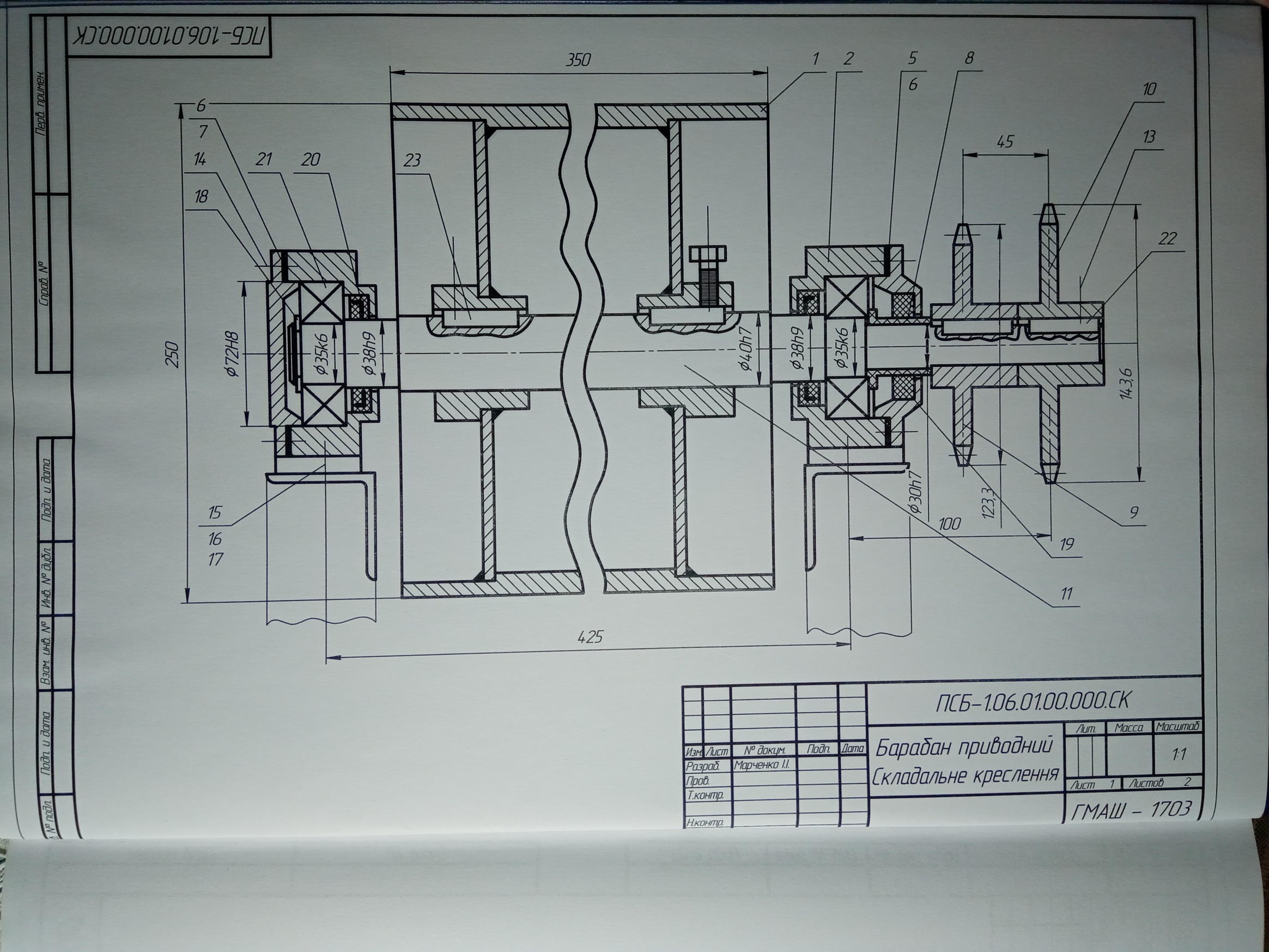 СТРАТЕГІЯ РОЗВИТКУ  НАУКОВОГО ГУРТКА
(сектор наукових розробок)
Розробка конструкції конвеєра із сітчастою стрічкою.

Розробка конструкції приймального пристрою пункту сортування паперу.

3) Розробка механізмів ліній для переробки вторинних ресурсів.
СТРАТЕГІЯ РОЗВИТКУ  НАУКОВОГО ГУРТКА
(організаційний сектор)
Залучення студентів до студентського конструкторського бюро

Залучення до гуртка талановитої і активної молоді.

Участь студентів гуртка в конкурсах наукових робіт, олімпіадах.

Налагодження та розвиток зв'язків із студентами і вченими з інших вишів, наукових установ і організацій.
Дякую за увагу!